Evening Drawing
Week 3: Half body poses

Helena Lukášová, Hana Pokojná
Upper body
Great for composition, sometimes the measurements are off for a full body- don’t be scared to draw just part of the body!
A sign of good artist is to draw the body: main part of the entire body, from all sides accurately
Most prominent part in
 fashion design













Check out: 
https://www.martelnyc.com/figure-drawing/the-upper-body.html
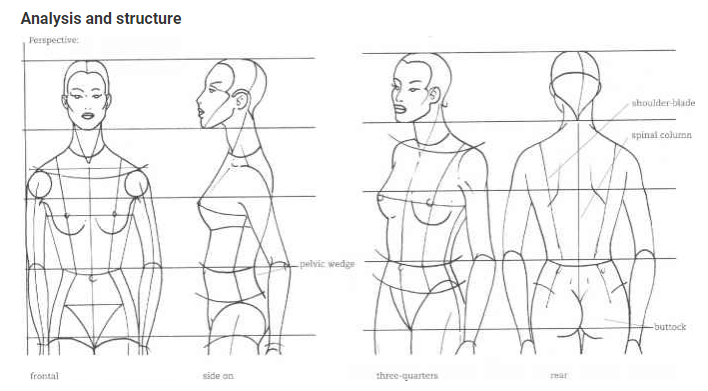 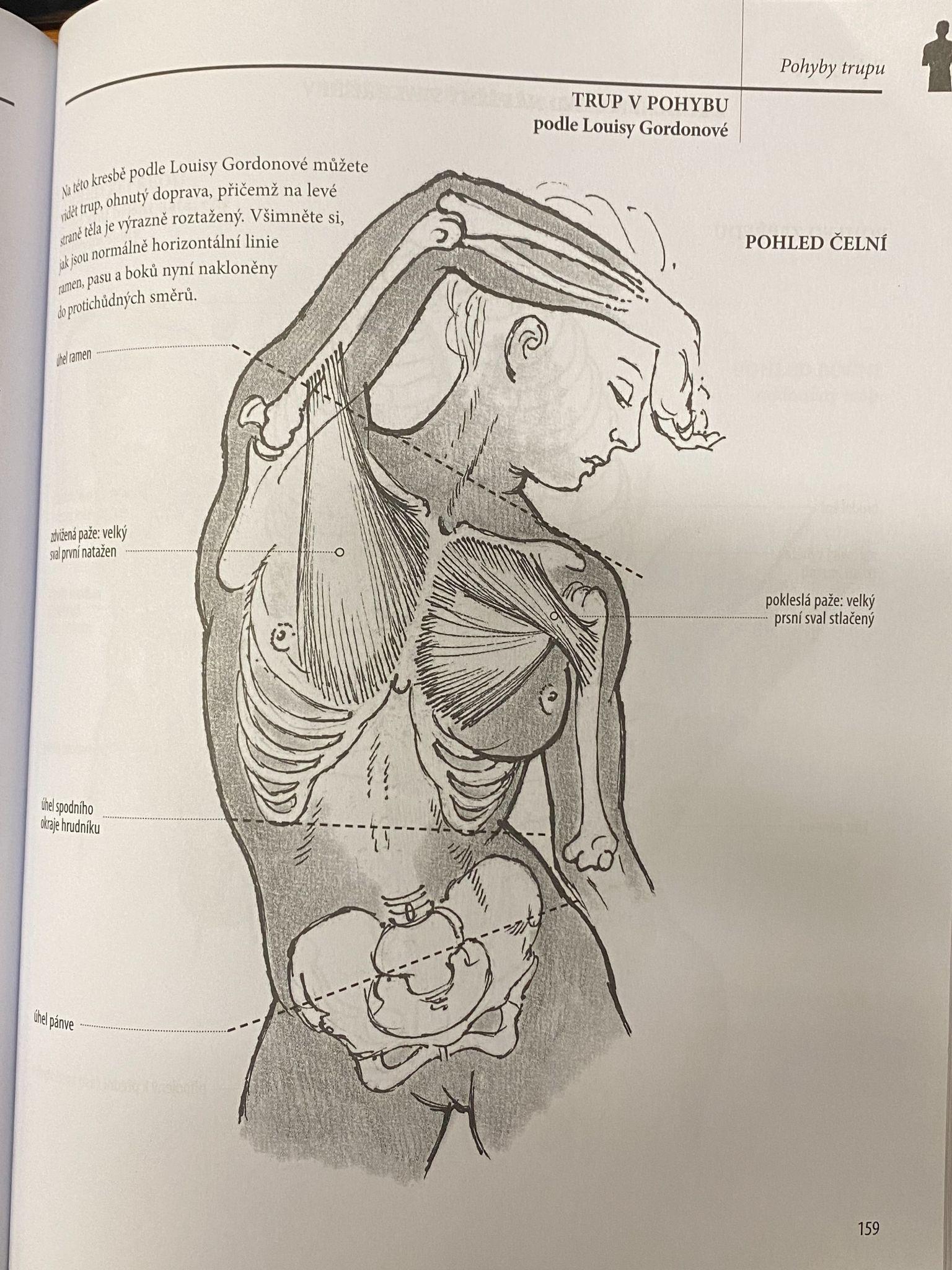 The body
Don’t forget the anatomy
Kniha Velká kniha anatomie pro výtvarníky
Dynamics
You can show dynamic movement with just the body, even without depicting the appendages.
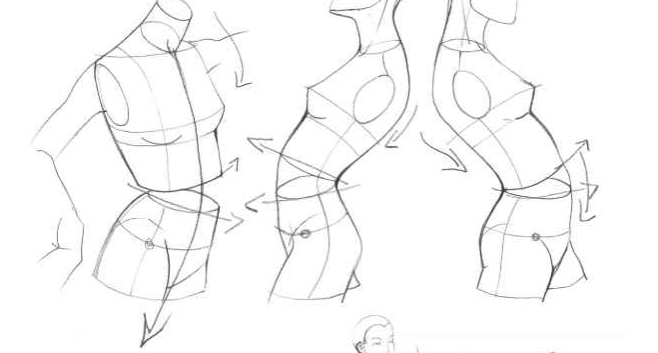 https://www.martelnyc.com/figure-drawing/the-upper-body.html
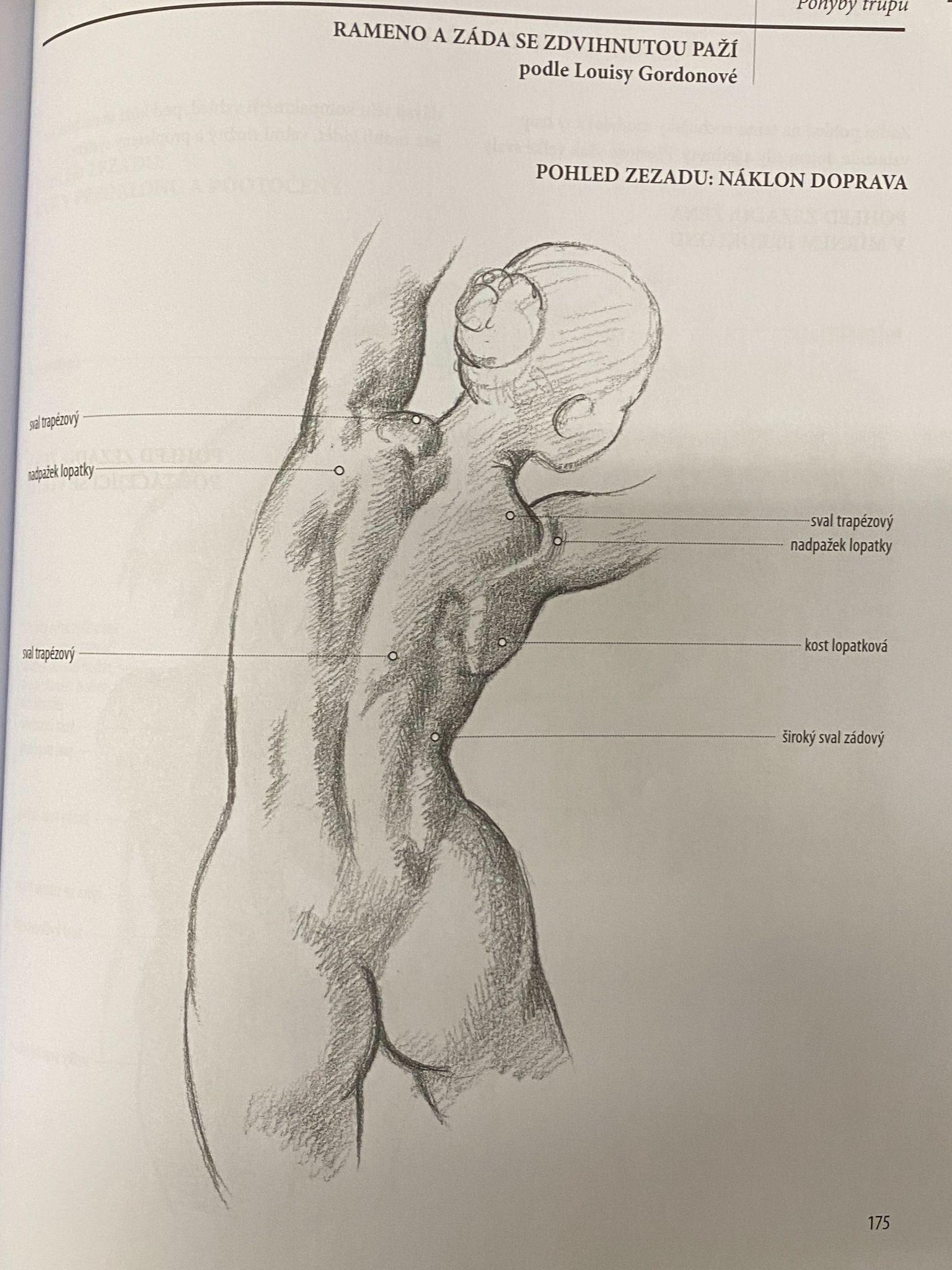 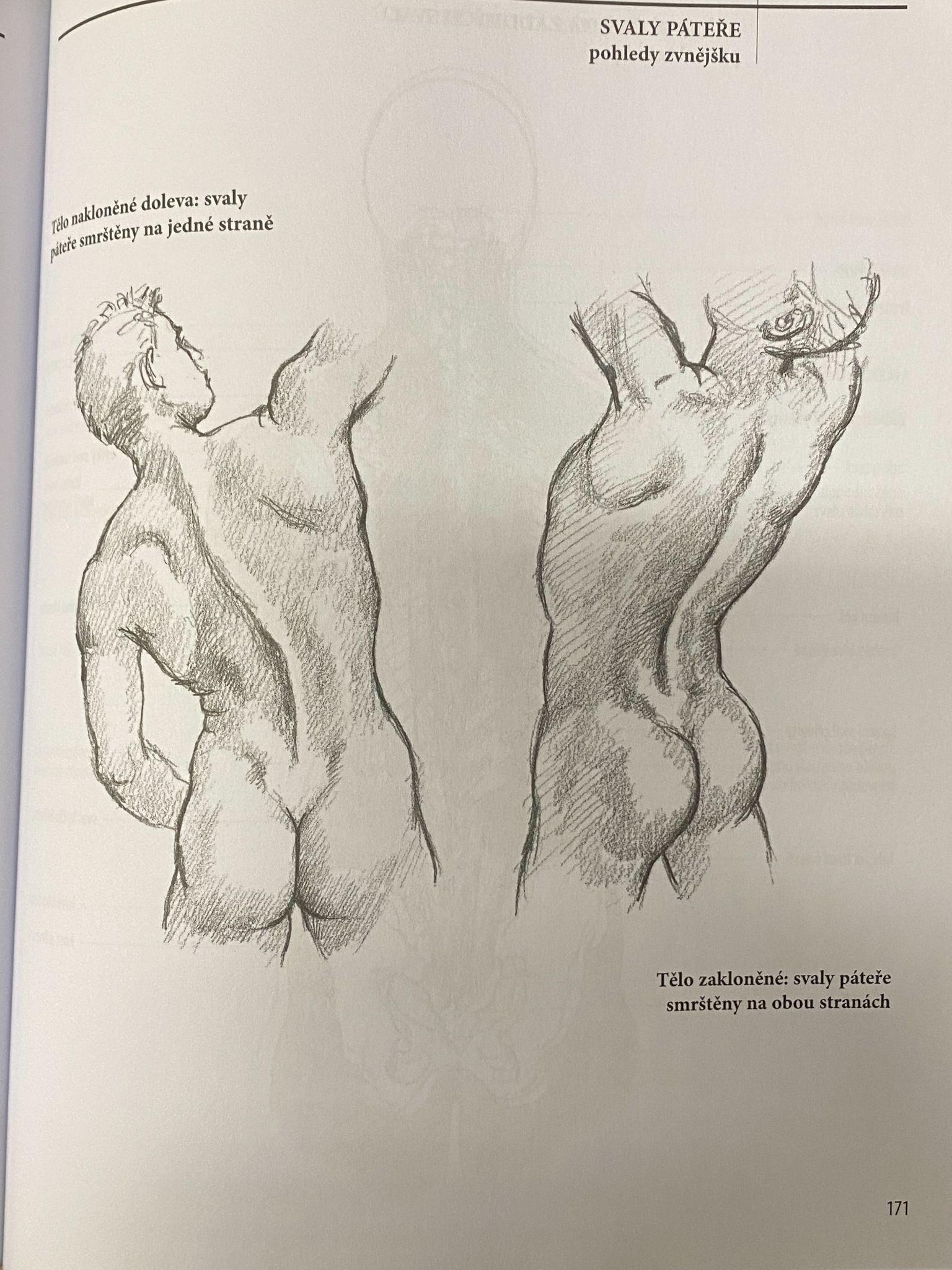 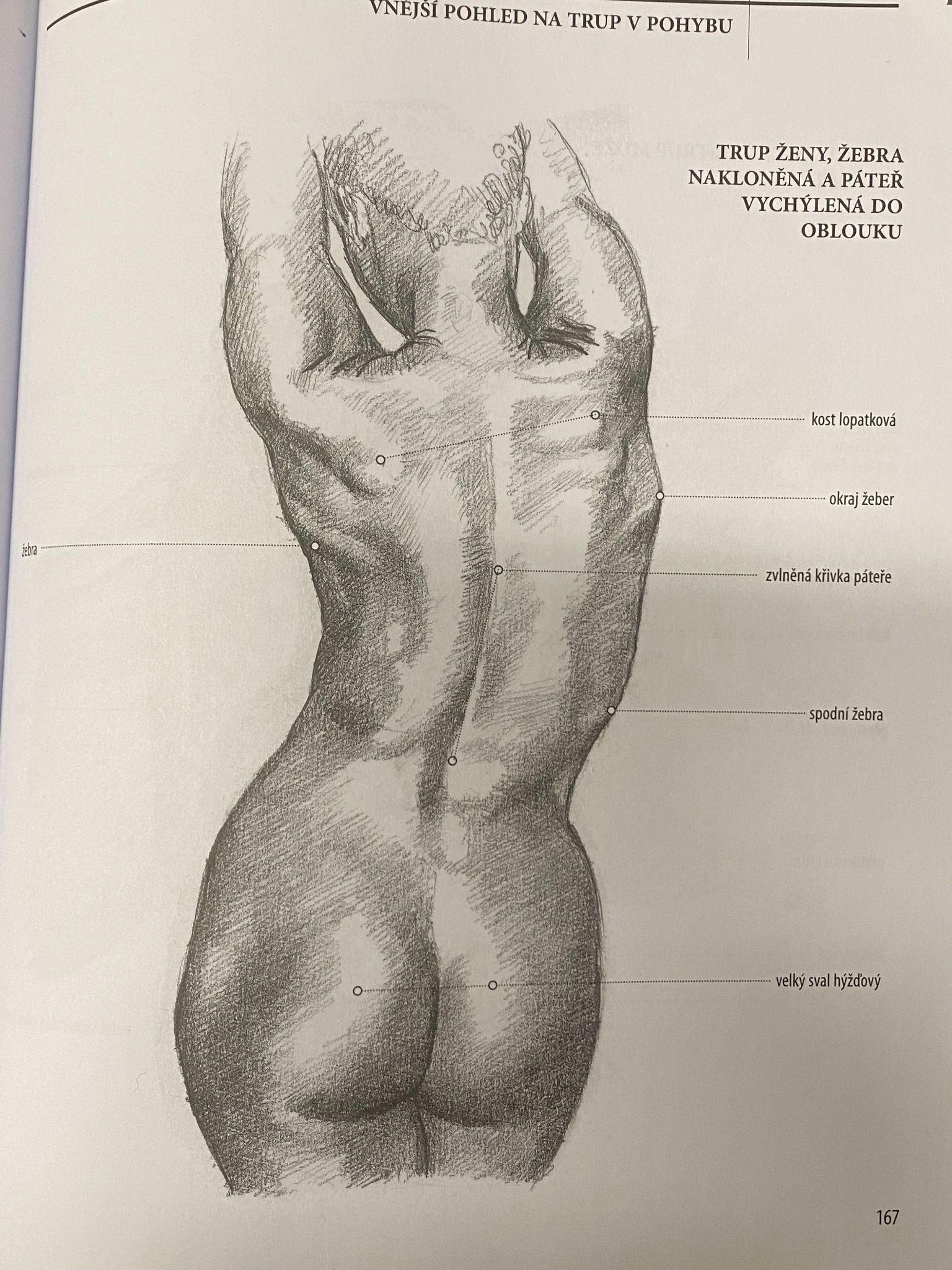 Think back to the line of action 
Main focus is the spine (main body) and how the other body parts attach to it
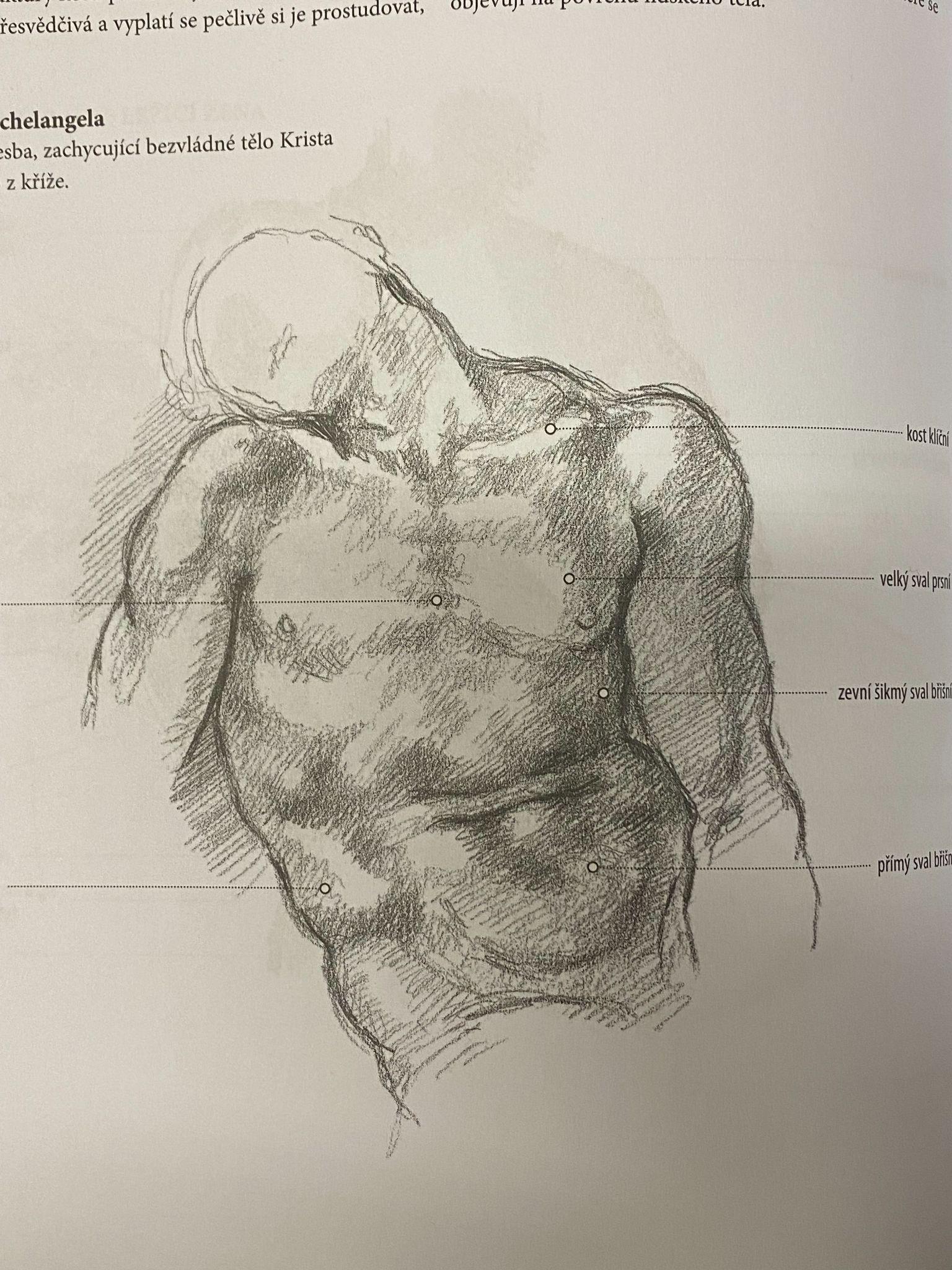 ….. Or the lack of movement, but it has character without even showing the face!